Trendy současné literatury pro dospívající čtenářky
Situace od 90. let
Boom komerční literatury
Zpočátku převaha českých autorů
Debutanti
Reedice starších titulů
Autoři postihovaní dřívějším režimem
Postupný nárůst podílu překladové literatury
Zvýraznění rozdílů mezi dívčím románem a tzv. prózou s dívčí hrdinkou
Nejzajímavější díla 90. let
Hermína franková
Lékárníkových holka
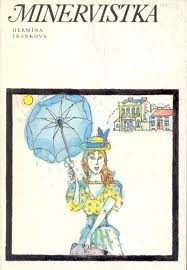 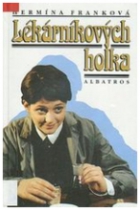 Iva procházková
Karolína aneb Stručný životopis šestnáctileté
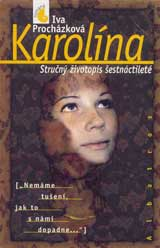 Počátek 21. století
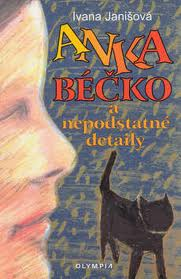 Ivana Janišová: Anka béčko a nepodstatné detaily




Sharon Creechová: Ostružinové polibky
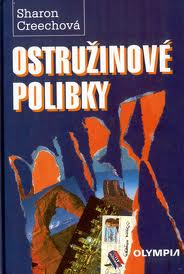 Holky na vodítku (I. Březinová)
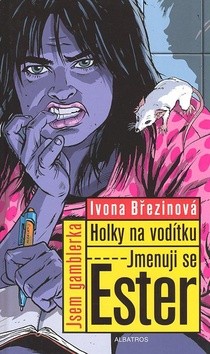 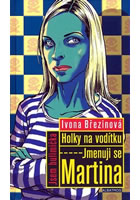 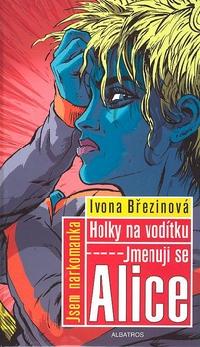 „B-série“ (2005, 2006, 2007, 2008, 2009, 2011, 2013) = „literární cestopisy“
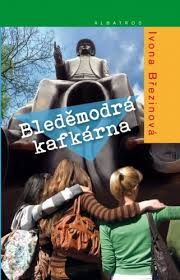 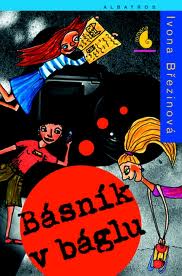 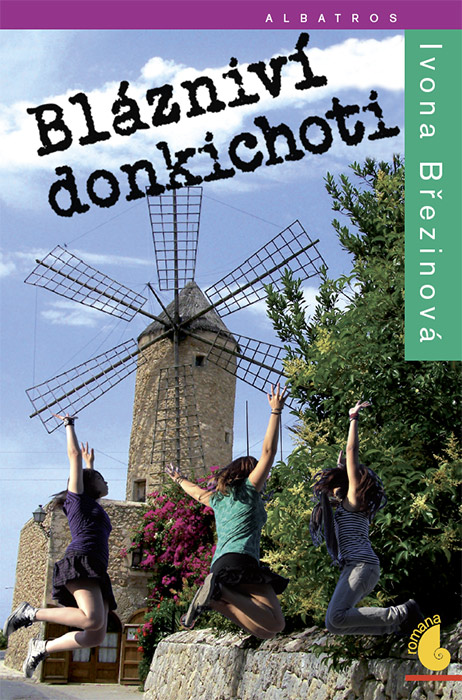 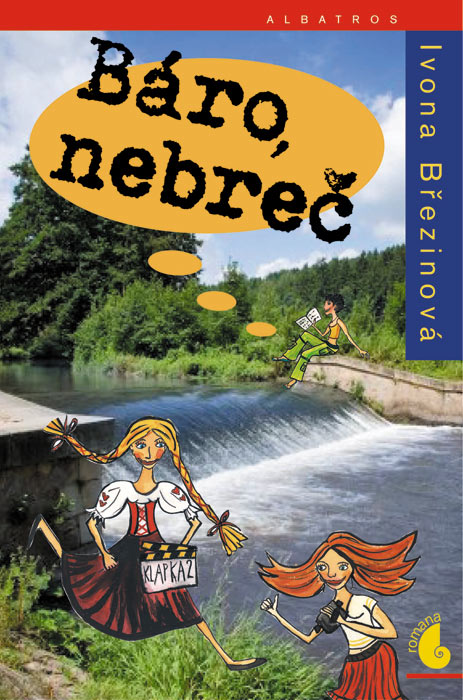 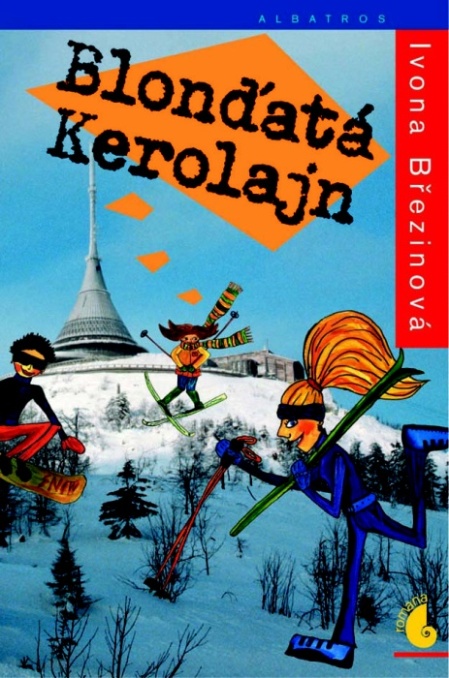 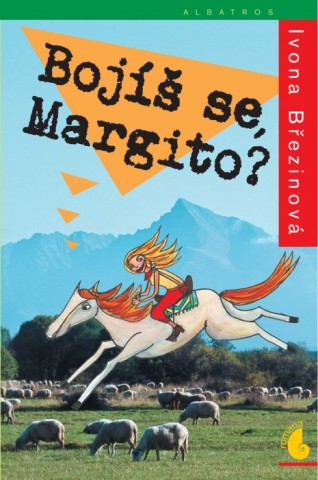 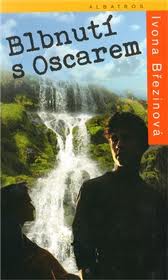 Fantasy romance
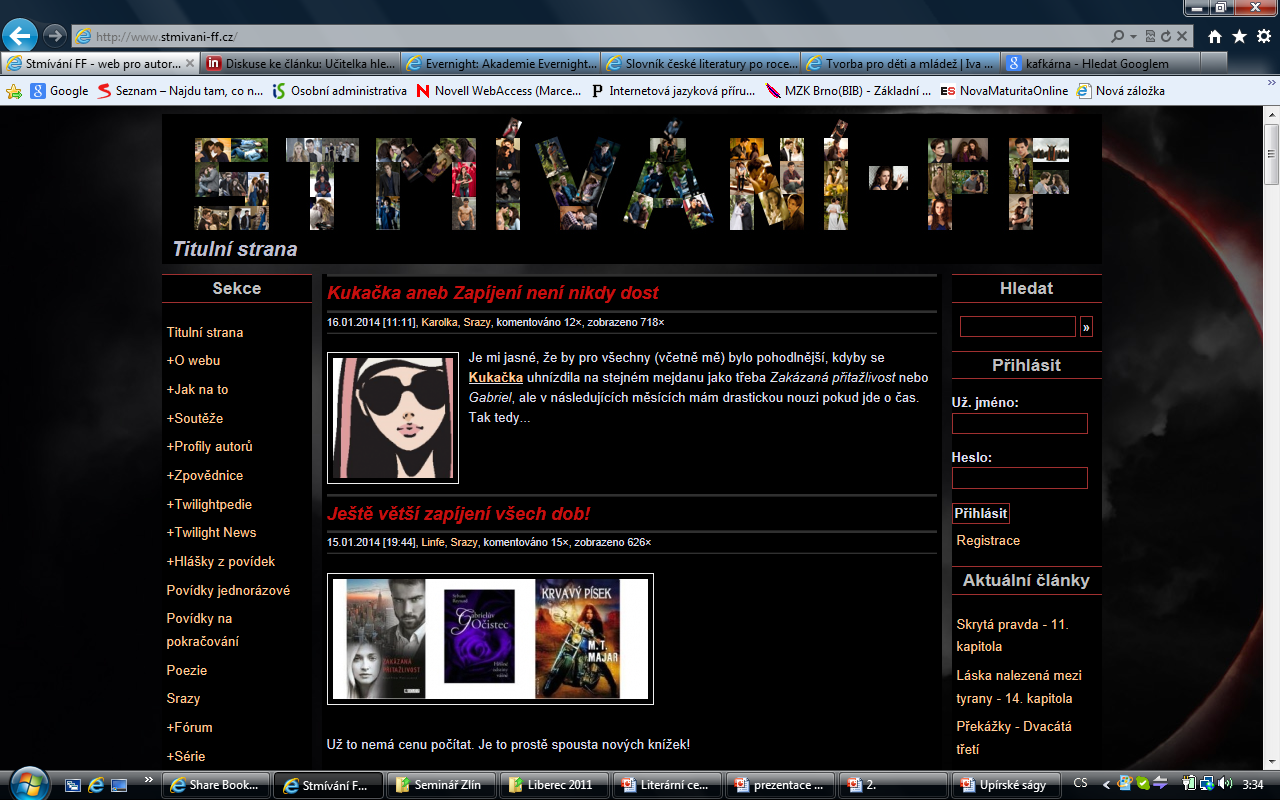 Čtenářská anketa Kniha mého srdce
Stephenie Meyerová: Stmívání
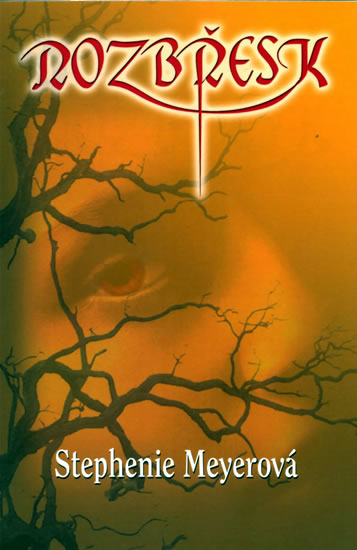 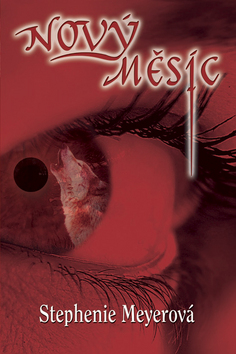 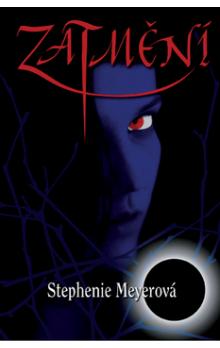 „Kniha je velmi poutavá a nesmírně dobře se čte. Jak se začtete už nejde přestat. Ačkoli se příběh může zdát naivní, tak možná právě to si na něm člověk zamiluje. Taková krásný, idealní a tajemný svět, který jen tak nejde dostat z mysli.“

Uživatelka NATSUMI
(Neupraveno)



Zdroj: http://www.cbdb.cz/kniha-23-stmivani-twilight
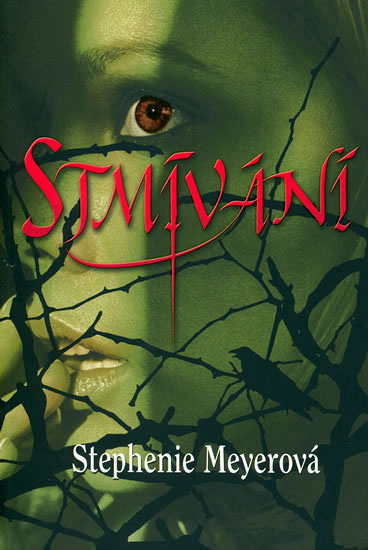 L. J. Smithová: Upíří deníky
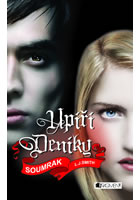 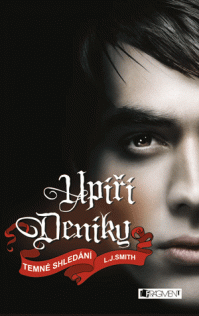 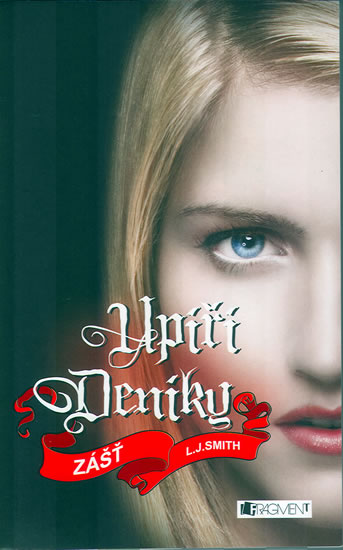 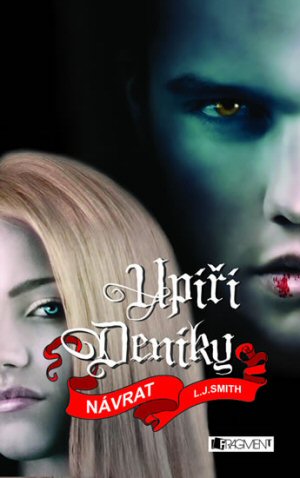 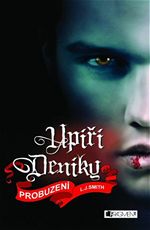 „Upír je nový James Dean. … Na těchto mladých erotických predátorech je něco tak sexy.“

			Julie Plec, 
	scenáristka a producentka seriálu The Vampire Diaries v deníku The New York Times

	

	(Poznámka: Na obálce českého vydání prvního dílu Upířích deníků jsou její slova prezentována jako hodnocení samotné redakce prestižního periodika, které ji cituje.)

Zdroj: http://www.nytimes.com/2009/07/02/fashion/02VAMPIRES.html?pagewanted=1&sq=Vampire diaries James Dean&st=cse&scp=1
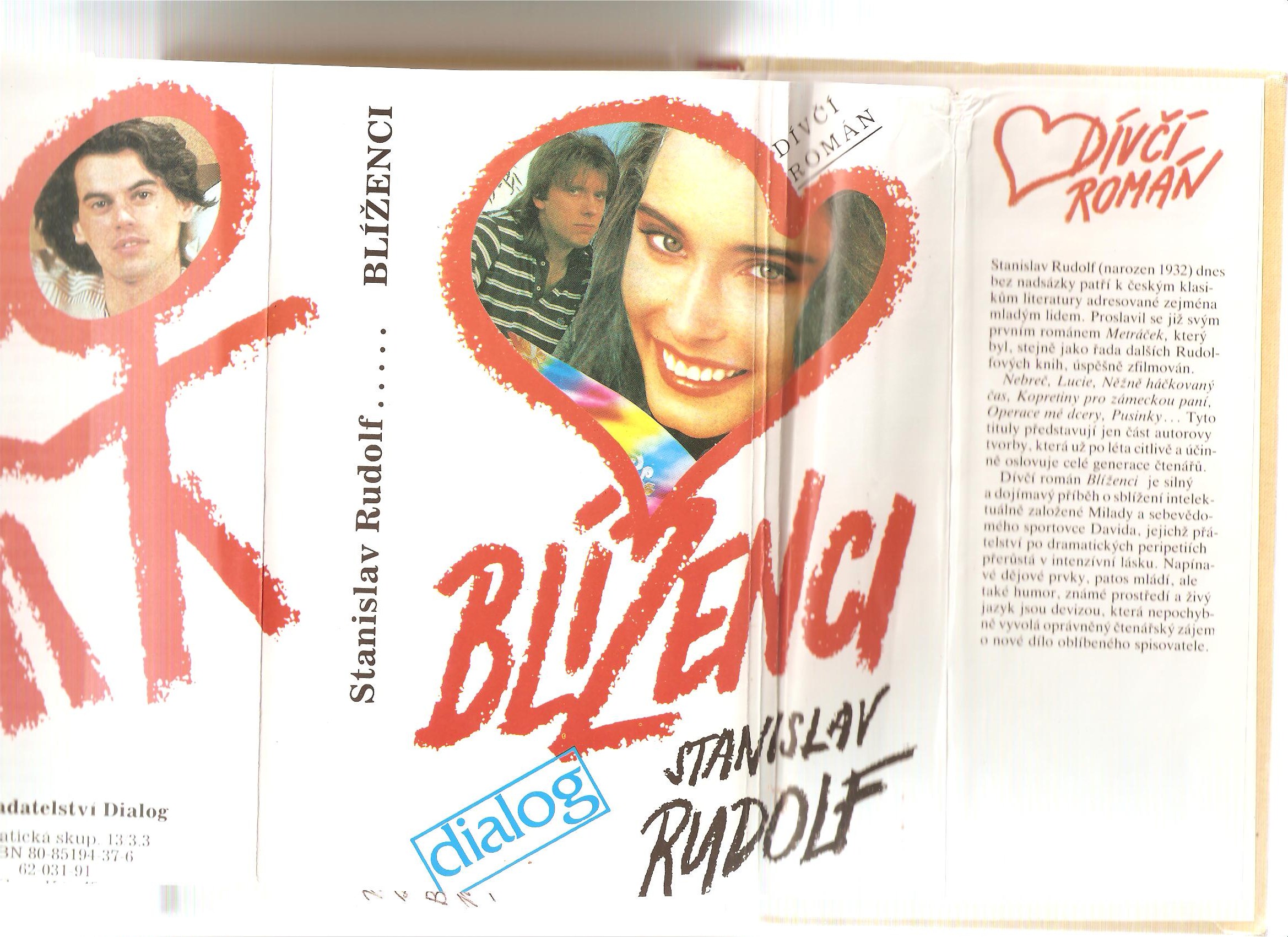 „Nehorázná závislost, už mám za sebou i dvojku... O trjce mi vyprávěla kámoška... Asi umřu nedočkavostí :)) Nemůžu to porovnávat se stmíváním... Je to úplně o něčem jiným... Ale miluju to též, možná i o něco víc, hlaně když ještě nevím co se stane:)) „

Uživatelka Scarlette
o Vampýrské akademii 
(Neupraveno)

Zdroj: http://www.cbdb.cz/kniha-5810-vampyrska-akademie-vampire-academy
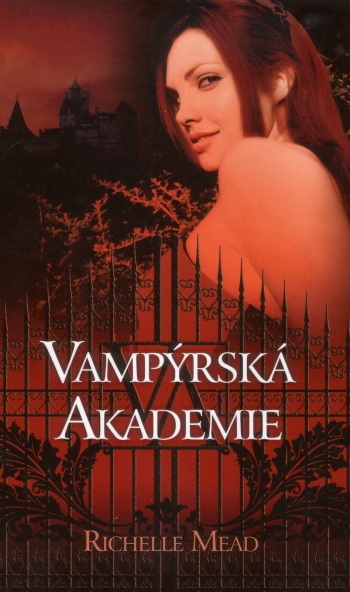 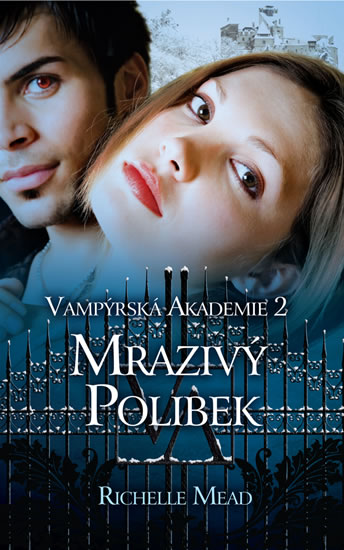 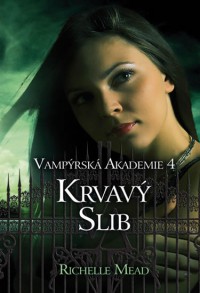 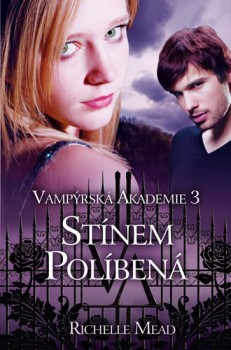 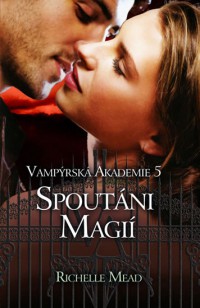 „Je originální, ne jenom přepsaná verze Twilight ale štve mě, že jeto zase příběh o holce co vede "elitní studentskou organizaci - dcery temnoty" má úžasné schopnosti, nejkrásnějšího kluka na škole atd. :/ jednou by mohli napsat něco poutavého a zároveň běžnějšího“

Uživatelka STARSHINE002
(Neupraveno)




Zdroj: http://www.cbdb.cz/kniha-4710-skola-noci-1-oznacena-marked
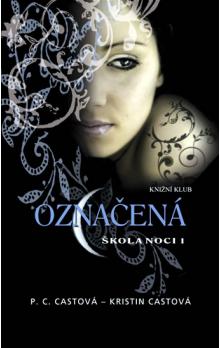 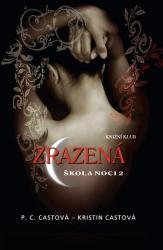 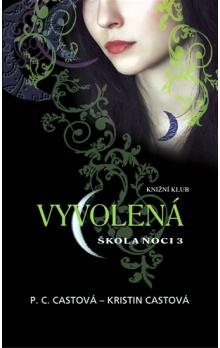 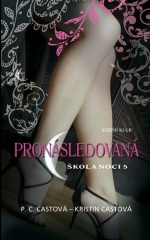 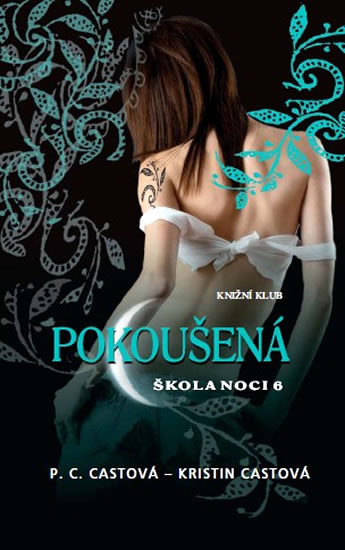 „Nedávno jsem byla podrobena výslechu kamarádky, která nedokáže pochopit, že každý máme rádi něco jiného. Kdy jsem se zmínila, že zrovna čtu Krevní pouto a vysvětlila jí zhruba ve zkratce o co jde, zustala na mě koukat a pak se mi vysmála. Pak se mě zeptala proč mám tyhle blbosti ráda. Abych byla upřímná, použila trochu hrubší výraz. Snažila jsem se jí vysvětlit, že každý máme něco. Ano, byla jsem vytočená, protože si myslím, že když čtu fantasy a sci-fi, tak to neznamená, že jsem méňe inteligentní než ostatní, nebo dokonce k smíchu. Naši debatu jsem ukončila tím, že jsem mávla rukou a radši jsme probíraly její nový lak na nehty. Skvělá a přínosná konverzace.“
kelly01
(Neupraveno)

Zdroj: http://forum.twilight-saga.eu/viewtopic.php?f=12&t=835&sid=6df24a7ece99cdca99bf9b31caa37713
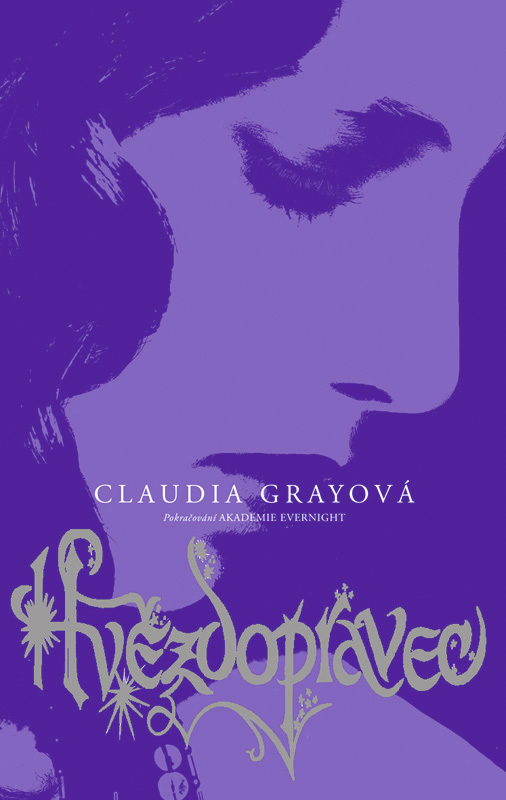 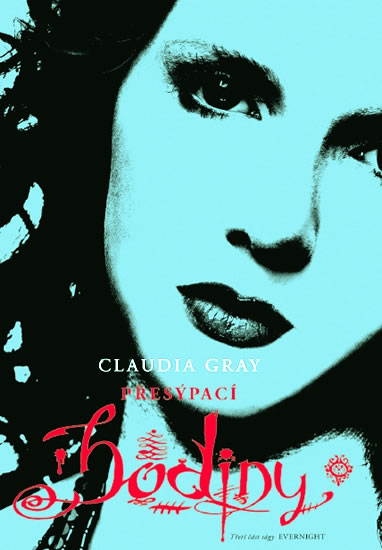 Kerstin Gierová: Drahokamy
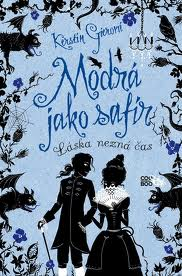 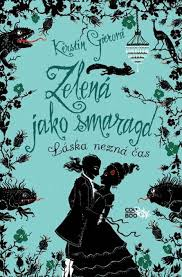 Suzanne Collins: Hunger Games
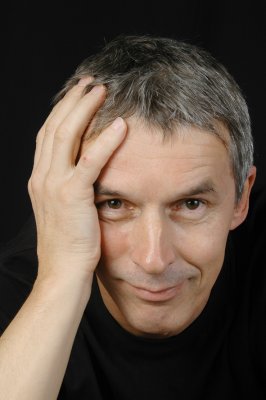 Jean-Claude Mourlvat: Zimní bitva
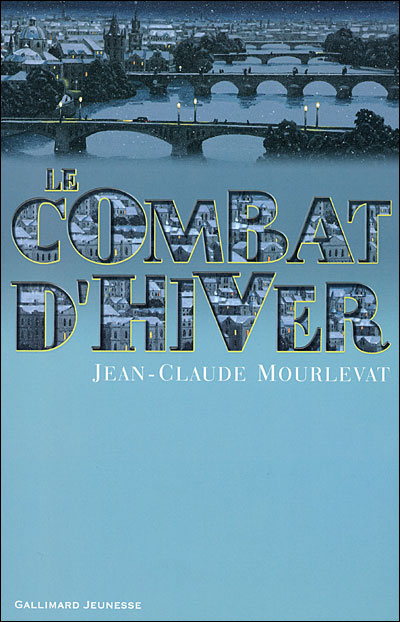 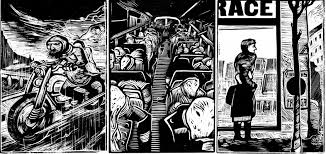 Z tzv. realistických próz pro dívky
Lenka Lanczová
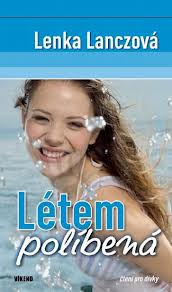 Sarah Dessenová: Poslouchej